Psikososyal Müdahale Hizmetleri
Özel Eğitim ve Rehberlik Hizmetleri 
Genel Müdürlüğü
VELİ OTURUMLARI
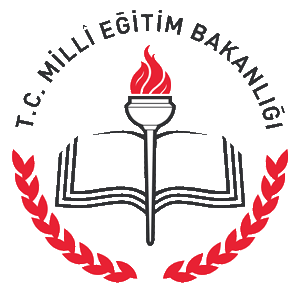 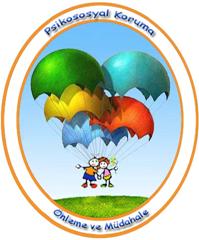 Hedeflerimiz
Travmatik olayların öğretmenler, çocuklar ve ebeveynler üzerinde yarattığı olumsuz etkileri azaltmak
Travmatik olaylardan en fazla etkilenen bölgelerde psikolojik hizmetleri güçlendirmek
Okul temelli psikososyal müdahale uygulamalarını gerçekleştirmek
Travma/Zorlu Yaşam Olayları
Yaşamımız için,
Vücudumuzun bütünlüğü için,
Sevdiklerimiz için,
Yaşam ve değer sistemlerimiz için

ciddi bir tehdit içeren olağandışı her türlü
olaydır.
Karşılaşılabilinecek Travma Türleri
1. Ani, beklenmedik bir şekilde ortaya çıkan, sınırlı bir süre devam eden, başı ve sonu belli olan olaylar
    Örnek: doğal afetler, kazalar, ani kayıplar

2. Öngörülebilen, tekrarlayıcı ve sürekli yaşanan tehlikeler
    Örnek: savaş, cinsel taciz, takibe alınma, şiddet kullanılan koşullarda yaşama, eziyet, vb

3. Her iki travma / zorlu yaşam olaylarının bir arada görüldüğü durumlar
    Örnek: bir doğal afetten sonra ev içi şiddetin artması, ekonomik krizler gibi
Travma Sonrası Genel Tepkiler
Çaresizlik
Herşeyin kontrolden çıktığı düşüncesi
Utanç duygusu
Suçluluk duygusu
Ürkeklik, korkaklık
Endişe, tasa
Hiddet, öfke
Katılık, duygusuzluk
Zayıflık, kırılganlık
Umutsuzluğa düşme
Güvensizlik
Değersizlik
Şaşkınlık
Kendine acıma
Anlamsızlık, boşluk
İntikam duygusu
Ne olduğunu anlayamama vb.
İnanç Sistemindeki Değişiklikler
YAŞAM İÇİN GEREKLİ OLAN İNANÇLAR
Dünya güvenli bir yerdir.
Dünya adildir.
Ben değerliyim.
Kötü olaylar benim başıma gelmez.
Evim en güvenli yerdir. (çocuklarda)
Benimle ilgilenecekler. (çocuklarda)
Bana bakan yetişkinler beni koruyacaklar. (çocuklarda)
Sarsılan İnançlar
Güvende değilim ve bir daha asla güvende olmayacağım.
Kendi evim ve başka hiç bir yer benim için güvenli değil.
Benim dünyam acımasız bir dünya ve bu dünyada neler olacağını önceden kestirmek imkansız.
Kimse benimle gerçekten ilgilenemez; artık yalnızım.
Tehlikelerden korunmam mümkün değil.
Sarsılan İnançlar -2-
İyi bir insan olmadığım için, kendimi böyle güvencesiz ve çaresiz hissetmeyi hakediyorum.
Bu felaket benim yüzümden oldu. Ben kötüyüm ve bu yıkım da bana verilmiş bir ceza.
Bu bir daha olacak ve benim elimden hiç birşey gelmeyecek.
Sosyal Etkiler
Yer ve düzen değişikliği
Ev, iş ve okul kaybı
Komşuluk ve arkadaşlık kaybı
Maddi kayıplar
Alışkanlıkların kaybı
Yaşa Bağlı Stres Tepkileri (0-6)
Yatak ıslatma, ağlama
Hareketsizlik, donukluk
Parmak emme
Annenin dibinden ayrılamama
Bağırsak kontrolünün kaybedilmesi
Karanlıktan, hayvanlardan, yalnız kalmaktan, kalabalıktan korkma
Dikkatsizlik
Aşırı hareketlilik,
Seslere karşı aşırı duyarlılık
Huzursuzluk ve kafa karışıklığı
Konuşma güçlükleri
Beslenme sorunları
Karın ağrıları
Sakarlık
Olayı yeniden canlandırma
Ölme isteği
Cennete gitme isteği
Yaşa Bağlı Stres Tepkileri (7-11)
Konsantrasyon eksikliği, dikkatin kolay dağılması
Kabuğuna çekilme
Şiddet içeren fanteziler veya oyunlar
Olayı yeniden canlandırma
Sakarlık
İştah bozuklukları
Fazla hareketlilik/hareketsizlik
Dikkatsizlik
Ölme isteği
Yatak ıslatma
Akıl dışı korkular
Huzursuzluk
Söz dinlememe
Annenin dibinden ayrılamama
Baş ağrıları, karın ağrıları
Görme veya duyma sorunları
Okula gitmeyi reddetme
Düşük başarı
Kavga etme
İlgi Kaybı
Yaşa Bağlı Stres Tepkileri (12-18)
Kabuğuna çekilme ve kendini soyutlama
Baş ağrıları, karın ağrıları
Kaçma
Depresyon ve üzüntü
İntihar düşünceleri
Hırsızlık, suç işleme
Uyku düzeninde değişiklik, uykusuzluk, aşırı uyku, kabuslar
Okul sorunları
Kafa karışıklığı
Şiddet içeren fantaziler
Olay hakkında konuşmaktan kaçınma
Madde bağımlılığına yönelim
Cinsel dışa vurum
Sakarlık ve dikkatsizlik
İlişki zorlukları
İştahta değişiklik
Saldırganlık
Riske girme eğilimi
Fazla hareketlilik, hareketsizlik
Huzursuzluk
Yetişkinlerde Gözlenen Stres Tepkileri
Depresyon
Uyku ve yeme sorunları
Enerji kaybı
Değersizlik ve suçluluk duyguları
Umutsuzluk
Kaygı ve huzursuzluk
Ölüm düşünceleri vb.
İletişim
Özel Eğitim ve Rehberlik Hizmetleri 
Genel Müdürlüğü
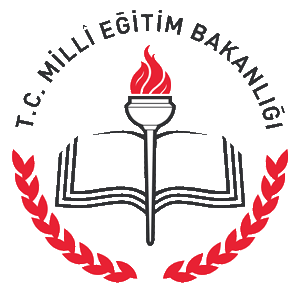 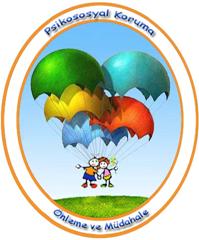 Çocuğu Dinleme Yöntemleri
Çocukları dinlediğimizi sanırız, oysa çocuk konuşurken sürekli ikaz, hatırlatma, önerilerde bulunma, fikir yürütme gibi müdahalelerle çocuğu aslında dinlemediğimiz zamanlar vardır.
	Sorunu olan veya kendinden bir şey anlatmaya çalışan bir kimseye uyarı, ikaz, yargılama gibi müdahaleler, konuşan kişinin susmasına veya kendini duyulmamış hissederek küsmesine, içine kapanmasına neden olur. Bu gibi müdahalelere İletişim Engelleri diyoruz.

       İletişim engelleri 12 ana başlık altında toplanmıştır.
İletişim Engelleri
1- Emretme, yönetme
     “Yapman gerekir….” …yapacaksın  “yapmak zorundasın…”
      * Korku ya da aktif direnç yaratabilir;
      * Söylenenlerin tersini “denemeye” davet edebilir;
      * İsyankar davranışa ya da misillemeye yol açabilir.

2- Uyarma, tehdit etme (gözdağı verme)
      “…yapamazsın….olur”  “ya yaparsın, yoksa….”
      * Korku, boyun eğme yaratabilir;
      * Söz konusu sonuçların gerçekten meydana gelip gelmeyeceğini “denemeye” yol açar;
      * Gücenme, kızgınlık, isyankarlığa neden olabilir.
İletişim Engelleri
3- Ahlak dersi verme, vaaz etme
      “…yapmalıydın” “senin sorumluluğun” “şöyle yapman gerekir”
     * Zorunluluk ya da suçluluk duyguları yaratır ;
     * Çocuğun durumunu daha şiddetle savunmasına yol açabilir (Kim demiş?)

4- Öğüt verme, çözüm getirme, fikir verme
     “Ben olsam…” “Neden…yapmıyorsun?” “Bence…”  “sana şunu önereyim…”
      * Çocuğun kendi sorunlarını çözmekten aciz olduğunu ima eder;
      * Çocuğun sorunu bütünüyle düşünüp, değişik çözümler getirip seçenekleri denemesine engel olur;
      * Bağımlılık ya da direnme yaratabilir.
İletişim Engelleri
5- Mantık yoluyla inandırma, tartışma
    “ İşte şu nedenle hatalısın…” “olaylar gösterir ki…”
     “ Evet ama…”    “Gerçek şu ki..:”
     * Savunucu tutumları ve karşı koymayı kışkırtır;
     * Çoğunlukla çocuğun aileyle iletişimi kesmesine ve artık dinlememesine yol açar;
     * Çocuğun kendini beceriksiz ve yetersiz hissetmesine neden olabilir.

6- Yargılama, eleştirme, suçlama
     “ Olgunca düşünmüyorsun…” “Sen zaten tembelsin…”
     * Yetersizlik, aptallık, yanlış değerlendirme anlamı taşır;
     * Çocuğun olumsuz bir yargıya hedef olma ya da azarlanma korkusuyla iletişimi kesmesine yol açar;
     * Genellikle çocuk yargı ve eleştirileri gerçek olarak algılar (ben kötüyüm) ya da karşılık verir (siz de daha mükemmel değilsiniz!)
İletişim Engelleri
7- Övme, görüşüne katılma, teşhis koyma
    “ Çok güzel!...” “ Haklısın, o öğretmen berbat birine benziyor”
      “ Bence harika bir iş yapıyorsun..”
      * Ailenin beklentilerinin çok yüksek olduğunu ima eder;
      * İstenilen davranışı yaptırabilmek için söylenen, içtenlikten yoksun bir             manevra gibi algılanabilir;
      * Çocuğun öz- imgesi (kendini algılayışı) ile övgü uygun değilse çocukta kaygı yaratabilir.
8- Ad takma, gülünç duruma düşürme
     “ Koca bebek…” “ Hadi bakalım süpermen “ “Geri zekalı”
       “ Hadi sen de sulu göz!”
       * Çocuğun kendini değersiz hissetmesine, sevilmediği kanısına varmasına yol açabilir;
       * Çocuğun öz-imgesi üzerinde çok olumsuz etkileri olabilir;
       * Genellikle karşılık vermeyi iteler.
İletişim Engelleri
9-Tahlil etme, teşhis koyma
    “ Seni derdin nedir biliyor musun?” “Herhalde çok yorgunsun?”
     “ Aslında sen öyle demek istemiyorsun”
     * Tehdit edici, tedirgin edici olabilir ve başarısızlık duygusu uyandırabilir;
     * Çocuk kendini korumasız, kıstırılmış hisseder, kendisine inanılmadığı kanısına varabilir;
      * Çocuk, yanlış anlaşılma endişesi ile iletişimi keser.

10- Güven verme, teskin etme, teselli etme
     “ Aldırma…Boş ver, düzelir..” “Hadi biraz neşelen..”
     “ Zamanla kendini daha iyi hissedersin..”
     * Çocuğun kendini “anlaşılmamış” hissetmesine neden olur;
     * Kızgınlık duyguları uyandırır (Size göre kolay tabii!)
     * Çocuk genellikle mesajı “Kendini kötü hissetmen doğru değil” biçiminde algılar.
İletişim Engelleri
11-İncelemek, araştırmak, soruşturmak
     “ Neden?...Kim?...Sen ne yaptın?...Nasıl…”
     * Sualleri cevaplama genellikle eleştiri veya zorunlu çözüm getirdiğinden, çocuklar genellikle hayır demeye, yarı doğru cevap vermeye, kaçamağa yönelir ve yalan söylerler;
      * Sorular genellikle soru soranın nereye varmak istediğini açıklamadığından, çocuk korku ve endişeye kapılabilir;
      * Ailenin endişelerinden doğan sorulara cevap vermeye çalışan çocuk kendi sorununu gözden kaçırabilir.

12- Konu değiştirmek, işi alaya vurmak, 
     “Daha güzel şeylerden konuşalım…”  “Sen neden dünyayı yönetmiyorsun?”
     * Yaşamın güçlükleriyle savaşmak yerine, onlardan kaçınmak gerekli, mesajını ima edebilir,
İletişim Engelleri
İletişimde dinlemek ve anlamaya çalışmak yerine hemen yargılamak
Tek bir olaydan giderek kişiyi tanıdığımızı düşünmek
Beklentilerimizin söyleneni yorumlamakta etkili olması.
Kendimizi ifade etmekten kaçınmak,onun yerine anlaşılmayı beklemek.
Konuştuğumuzda da herkesin bizim düşünce ve duygularımızı hemen anlayıp onaylaması ve paylaşması gerektiğine inanmak.
Kendi kişisel algımızı gerçekmiş gibi düşünmek.
Neden Dinlemeyiz?
Eğer karşımızdakinin ne söyleyeceğini biliyorsak (Bildiğimizi zannedersek) dinlemeyiz
Hoşumuza gitmeyen bir şeyi duymak istemeyiz.
Hoşlanmadığımız bir insanın söylediklerini dinlemekte zorlanırız.
Karşımızdaki daha sözüne başlar başlamaz cevap hazırlamaya başladığımız için ne dediğini duyamayız.
Nasıl Daha İyi Dinleriz?
Konuşurken dinleyemezsiniz konuşmayı kesin ve dinlemeye istekli olduğunuzu gösterin
Kendinizi konuşanın yerine koyun. Onun bakış açısını, tutumlarını, değerlerini ve yaşını göz önüne alarak anlamaya çalışın
Onu daha iyi anlamak için sorular sorun.
Dikkatinizi konuşulanlara verip,duygularınızı kontrol etmeye çalışın
Genellikle Çocuklarımızı Nasıl Dinleriz?
* Çocuğun duygu ve fikirlerini dinlemeyiz, başka şeylerle ilgileniriz.      
* Kendi fikirlerimizi kabul etmeye zorlarız.
* Sonuçta çocuğun hislerini belirtmeye çalış
   tığı konuşma, tartışmaya dönüşür.
* Çocuğun derdini dinlemeden ona öğüt 
   verir , sonra da tehdit ederiz. 
* Çocuk hırçınlaşır, biz de çocuğu yaramazlıkla suçlarız.
Dinlenmeyen Çocuklar Neler Hisseder, Nasıl Davranışlar Sergiler?
Çocuklar kendilerini önemsenmemiş ve dışlanmış hissederler, güvensiz olurlar.
Ayrıca dinlenmedikleri için konuşma ihtiyacı hissetseler bile konuşmamayı tercih edecekler veya annelerine dertlerini anlatana kadar sürekli peşlerinden koşacaklar.
Sözle kendilerini ifade etme fırsatı verilmediği için duygularını hırçın ve saldırgan davranışlarla ifade ederler.
Dertlerini aile dışından başkaları ile paylaşmaya çalışırlar.
Dilleri gelişmez.
Başkalarının onun için karar vermesini bekleyen çocuklar olurlar.
   Siz bir şeyler anlatırken nasıl dinlenmek istersiniz?
Çocukları Daha Etkili Dinlemek İçin Biz Neler Yapabiliriz? Onu Nasıl Dinlemeliyiz?
* Çocuğun ne dediğini dikkatle, can kulağı ile dinlemeliyiz.  
 * O anda bir işle uğraşıyorsak onu bırakıp, çocuğa yönelmeliyiz.
 * Dinleme sırasında çocukla aynı hizaya gelip, çocuğun yüzüne bakmalıyız.
 * Hislerini paylaşmalıyız. (Hak vermek gerekmez, bunu hak vermeden de sadece hislerini anladığınızı ona hissettirebilirsiniz)
Çocuğa Onu Dinlediğimizi Nasıl Belli Edebiliriz ?
Başımızı sallayarak,’evet’,’anlıyorum’,hımm’ gibi kelimelerle çocuğu dinlediğimizi belirtebiliriz ya da çocuğun söylediklerini anladığımızı belirten bir tekrar yapabiliriz.

Çocuğun duygularını isimlendirerek, duygularını ifade etmesine yardımcı olabiliriz.

Çocuğun isteklerini hayalinde canlandırabiliriz.
Dinlenen Çocuk Nasıl Olur ?
Çocuğun konuşma yeteneği gelişir, kendini daha iyi ifade etmesini öğrenir, kelime bilgisi zenginleşir.
Çocuğun bir derdi varsa, bunu davranışla göstermek yerine (saldırganlık, ağlamak, aksilik) sözle ifade ederek rahatlar, bu da hırçınlaşmasına aksileşmesine veya içine kapanıp üzülmesine veya kavga çıkarmasına engel olabilir.
Söylemek istedikleri dinlenen çocuğun kişiliği gelişir,kendine güveni artar.
Çocuk ile anne arasında bir yakınlık doğar, çocuk annenin sözünü daha istekli dinler, ona danışır.
TRAVMATİK OLAYIN ÇOCUKLAR VE AİLELER ÜZERİNDEKİ ETKİLERİ
Depresyon ve umutsuzluk duyguları.
Şiddetli üzüntü ve kaybedilen kişiyi özleme 
Yalnız uyuma korkusu ,kabus görme ,uyku sorunları
Travmatik olayı yeniden yaşama yada acı veren örseleyici olayları anımsama .
İntihar düşünceleri
Olup bitenden sorumluluk hissetme ve suçluluk duygusu
TRAVMATİK OLAYIN ÇOCUKLAR VE AİLELER ÜZERİNDEKİ ETKİLERİ
Şiddetli fiziksel ve duygusal tepkiler verme 
Günlük etkinliklerle az ilgilenme yada ilgilenmeme 
Kendine ve başkalarına saldırganlık 
Strese bağlı sağlık sorunları 
Fiziksel yaralanmalar yada sakatlıklar 
Çocuklarda altını ıslatma , anne babadan ayrılma zorlukları 
Ev iş mali sorumluluklarla ilgili kronik stres 
Çaresizlik hissi ve kontrolü kaybetme duygusu
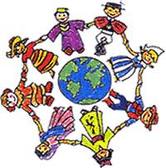 TRAVMANIN AİLELER ÜZERİNDEKİ SOSYAL ETKİLERİ-1
Travmaya maruz kalmak aile yapısının ve rollerinin değişmesine neden olabilir.
Akraba, arkadaş ve komşuların desteğinden uzak kalmaya yol açabilir.
Aile üyeleri kendilerini birbirlerinden uzaklaşmış hissedebilir.
Aile kendisini toplumdaki diğer ailelerden uzaklaşmış hissedebilir.
Aile bireylerinde travmatik olay hakkında güçlük ve başkalarını üzmemek için konuşmaktan kaçınma görülebilir.
Aile içinde tartışmalar ve aile bireyleri arasında  çatışmalar ortaya çıkabilir.
TRAVMANIN AİLELER ÜZERİNDEKİ SOSYAL ETKİLERİ-2
Çocukların güven gereksinimleri artabilir, daha çok ilgi görmek isteyebilirler.
Ailenin birlikte olması ve hoş vakit geçirmesi için koşullar uygun olmayabilir. Aile bireyleri arasında kayıplarla ilgili yas tutma tutum ve tarzlarındaki farklılıklar ve bunlara bağlı çatışmalar ortaya çıkabilir.
Maddi ve manevi kaynakların azalması sorun olabilir.
TRAVMATİK OLAYLARLA BAŞETME: AİLELERE ÖNERİLER-1
Aile bireyleri birbirlerini çok iyi tanıdıkları, birbirlerinin ruh hallerindeki en ufak değişmeleri bile hemen fark edebildikleri için, travmatik bir olay sonrasındaki zorluklarla başa çıkmada en öncelikli yardım ve destek kaynağını oluştururlar. Özellikle anne-babalar çocuklara bu desteği sağlamada çok önemli bir rol üstlenebilirler. Sıcaklık, destek ve karşılıklı iletişim sağlandığı takdirde, çocukların büyük bir çoğunluğunun stresle daha iyi başa çıkabildikleri bilinmektedir.
TRAVMATİK OLAYLARLA BAŞETME: AİLELERE ÖNERİLER-2
Araştırmacılar stresle başarılı bir şekilde başa çıkan ailelerin özelliklerini incelemişlerdir. Travmatik yaşantılar ve zorluklarla başarılı bir şekilde başa çıkan çok farklı tipte aileler olmakla birlikte, aşağıda listelenmiş olan stratejilerin stres yaratan pek çok koşula uyum sağlamakta yarar sağladığı anlaşılmıştır.

STRES YARATAN DURUMU KABUL ETME
SORUNLARI HEP BİRLİKTE UĞRAŞARAK ÇÖZME
AİLE İÇİNDE BİRLİK VE ŞEFKAT OLMASI
AİLE İÇİNDE AÇIK VE ETKİLİ İLETİŞİM 
AİLEDE ROL VE BEKLENTİLERDE ESNEKLİK  OLMASI
AİLE ORTAMININ GÜVEN VERİCİ OLMASI
YAŞAMLA İLGİLİ YENİ VE OLUMLU BİR BAKIŞ AÇISI GELİŞTİRME
STRES YARATAN DURUMU KABUL ETME
Stresle başarılı bir şekilde başa çıkabilen aileler, problemin varlığını inkar etmekten ziyade onunla doğrudan yüzleşirler. 
	
İNKAR ETMEK, STRESİ ARTIRMAKTAN BAŞKA BİR İŞE YARAMAZ…
2- SORUNLARI HEP BİRLİKTE UĞRAŞARAK ÇÖZME
Bu, ailede SUÇLAYACAK BİRİNİ ARAMAK veya bir GÜNAH KEÇİSİ bulmaya çalışmaktan çok, sorunların tüm aile bireyleri tarafından paylaşılması gerektiğine inanmak anlamına gelmektedir. 
	Stres verici durumlarla başarılı bir şekilde başa çıkan aileler, problemin kimden kaynaklandığı ile değil, çözümü ile ilgilenirler..
3- YAŞAMLA İLGİLİ YENİ  VE OLUMLU BİR BAKIŞ AÇISI GELİŞTİRME
Aile üyeleri sonraki travmatik yaşantılara karşı daha iyimser bir bakış açısı geliştirmek için birbirine yardımcı olabilir. Travmatize olan kişiler olayla (örneğin trafik kazası ile) ilgili olarak suçluluk duyabilir ya da "Keşke daha farklı davranmış olsaydım" diye düşünebilirler. 
	Yetişkinler çocuklarda ortaya çıkan bu gibi yanlış düşünceleri oyun ve sanat etkinlikleri yoluyla veya onlarla açıkça konuşarak düzeltebilirler. 
	Ayrıca, yetişkinler, travmadan sonra çocuklarda bozulabilen, neyin gerçek, neyin hayal; neyin doğru, neyin yanlış olduğu konusundaki dengeyi yeniden oluşturma çabalarında çocuklara  yardım edebilirler.
4- AİLE İÇİNDE BİRLİK VE ŞEFKAT OLMASI
Stresle daha iyi başa çıkan ailelerin birbirlerine sevgi ve şefkatle davrandıkları bilinmektedir. Bazı aileler sevgilerini sözle, bazıları birbirlerine sarılarak, öperek, bazıları ise birbirlerine yardımcı olarak ve diğerlerini memnun edecek işler yaparak gösterebilirler. 
Bazen anne-babalar çocuklarının iyiliğini düşünerek travmatik bir olaydan sonra çocuklarını bir akraba veya tanıdığın yanına göndermek isteyebilirler. Önemli olan aile bireylerinin mümkün olduğunca birlikte kalması, özellikle küçük çocukların aile ile kalmasıdır.
5- Aile içinde açık ve etkili iletişim
Stresle olumlu bir şekilde başa çıkabilen aileler genellikle birbirleriyle açık ve etkili bir şekilde iletişim kurabilen ailelerdir. 
	Zor duyguları aile üyeleriyle paylaşabilmeyi ve gerektiğinde onlardan yardım ya da destek isteyebilmeyi de içermektedir. Açık iletişim aynı zamanda aile üyelerinin birbirini dinlemesini ve birbirlerini anladıklarını göstermelerini de gerektirir.
6- AİLEDE ROL VE BEKLENTİLERDE ESNEKLİK  OLMASI
Katı kuralları olan aileler, travma sonrasında eskiden uyguladıkları kuralları mevcut şartlarda uygulayamayacakları için, travmatik olayın yarattığı strese karşı özellikle korunmasız kalabilirler. 
	Buna karşın, yardım aramaya, yeni şeyler denemeye, rollerini ve alışkanlıklarını geçici olarak da olsa bir kenara bırakabilmeye, önceliklerini değiştirmeye ve daha düşük beklentiler oluşturmaya gönüllü olan aileler zorluklar ve güçlüklerin üstesinden daha kolay gelebilirler.
7- AİLE ORTAMININ GÜVEN VERİCİ OLMASI
Geçirilen yaşantılar ne kadar örseleyici olursa olsun, aile üyeleri birbirlerine ya da kendilerine zarar verici davranışlarda bulunmamalıdır. Aile içinde hiç bir biçimde şiddet ya da saldırganlığa izin verilmemelidir. 
	Sağlıklı bir ailede, sıcak ve kabul edici ana-baba-çocuk ilişkilerinin yanı sıra, aile içindeki yetişkinler arasında da sağlıklı ilişkiler olması gerekmektedir. 
	Anne-babalar açısından çocuklarının sorunlarını dinlemek, olan bitenleri inkar etmeden ve çocuğun kaldırabileceğinden daha fazla ayrıntı vermeden onlara bilgi vermek özellikle önem taşır.
LÜTFEN UNUTMAYIN!
En sevgi dolu ailelerde bile aile üyeleri travmatik yaşantılar yüzünden zaman zaman kendilerini tükenmiş ya da duygusal olarak bitmiş hissedebilirler ve birbirlerini desteklemede yetersiz kalabilirler. Böyle zamanlarda sabırlı olmak ve olumlu yaşantıları vurgulamak iyi olabilir.

Bazen aileler kısa vadede işe yarayan ama uzun vadede olumsuz sonuçları olan ve daha fazla soruna yol açabilen çözümler (örneğin; alkol alma, ilaç kullanma gibi) üretebilirler.

Bazı aileler travmatize olmuş aile bireylerine ihtiyaçları olan desteği sağlayacak iç ve dış kaynaklardan yoksun olabilirler Bu gibi durumlarda bir psikolog veya psikiyatristin desteği gerekebilir.
ANNE – BABALAR KENDİLERİNE YARDIMCI OLMAK İÇİN NELER YAPABİLİRLER?
Anne ve babaların çocuklarıyla yeterince ilgilenebilmeleri için önce kendi duygusal ihtiyaçlarını göz önüne almaları ve güçlenmeleri gerekir. 

Yaşanan travmatik olayı düşünmeye ara vermek, Varsa yaşanan belirsizliği/karmaşayı  kabullenmek; Yeniden yapılandırma ve düzeltme etkinliklerine katılmak
Gelecek hakkında düşünüp, plan yapmak, Aktif olmak, aile ve arkadaşlarla yapılacak şeyleri planlamak
Rahatlama yöntemleri bulmak ve uygulamak
Sosyal destek almak, arkadaşlarla görüşmek, Espri ve şaka yapmak, eğlenmek
TRAVMATİK OLAYLARA KARŞI DAHA DAYANIKLI ÇOCUKLAR YETİŞTİRMEK İÇİN NELER YAPILMALIDIR
Çocuğa ait olma ,sevilme ve güven duygusunu aşılayın.
Kendine güven ve öz kontrol duygusunu geliştirin.
Tutarlı disiplin uygulayın 
Problem çözme ve sosyal becerileri
geliştirin.
TRAVMATİK OLAYLARA DAYANIKLI BİREYLERİN ÖZELLİKLERİ-1
Kendine ve örseleyici yaşam olaylarıyla başetme gücüne güven
Bağımsız düşünebilme ve davranabilme
Başkalarıyla almaya ve vermeye dayalı olumlu ilişkiler kurabilme
Bireysel disiplin ve sorumluluk duygusuna sahip olma
TRAVMATİK OLAYLARA DAYANIKLI BİREYLERİN ÖZELLİKLERİ-2
Açık fikirlilik ve esneklik
Kendisinin ve başkalarının duygu ve düşüncelerini tanıma ve anlayabilme
Bu duyguları başkalarına iletebilme
Yaşama anlam verecek bir yaşam amacı ve felsefesine sahip olma